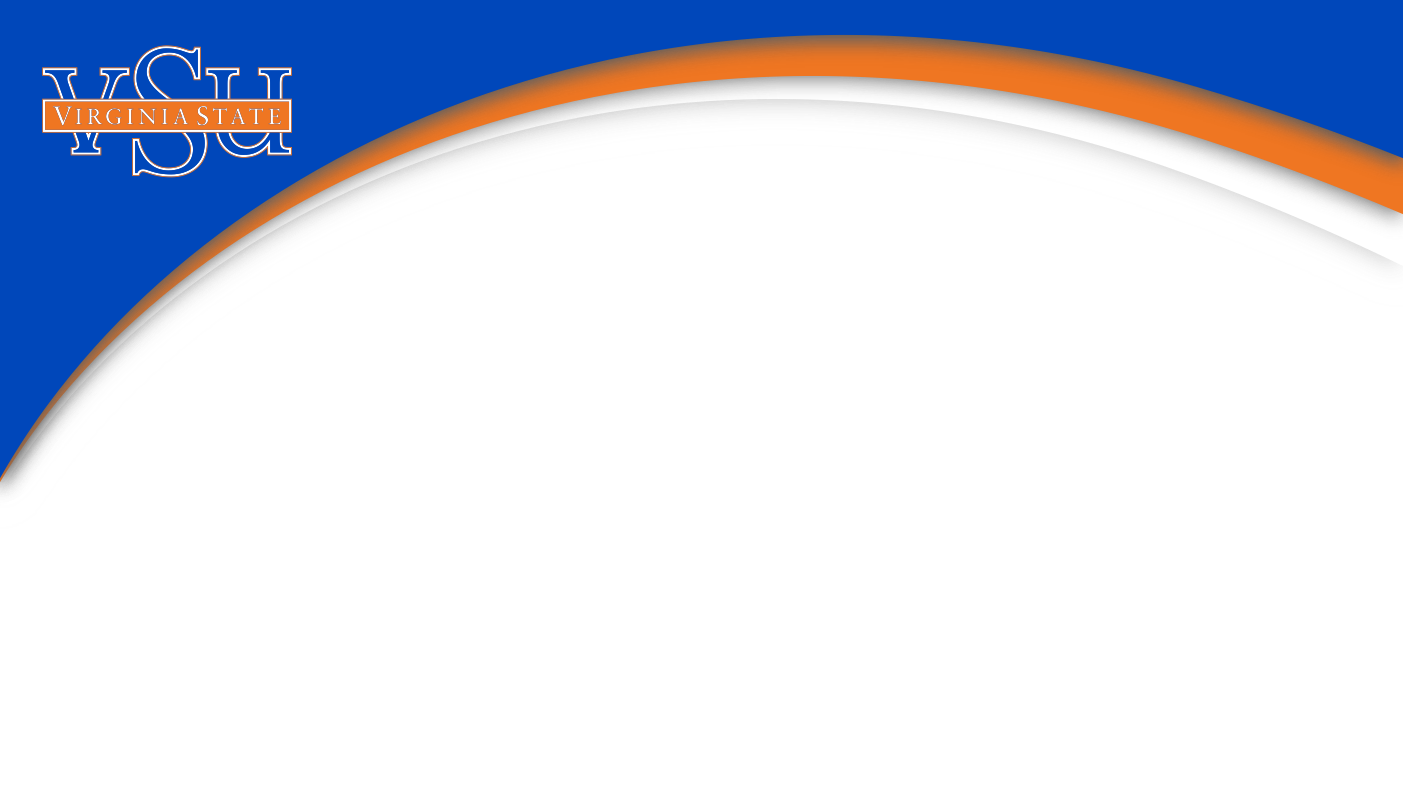 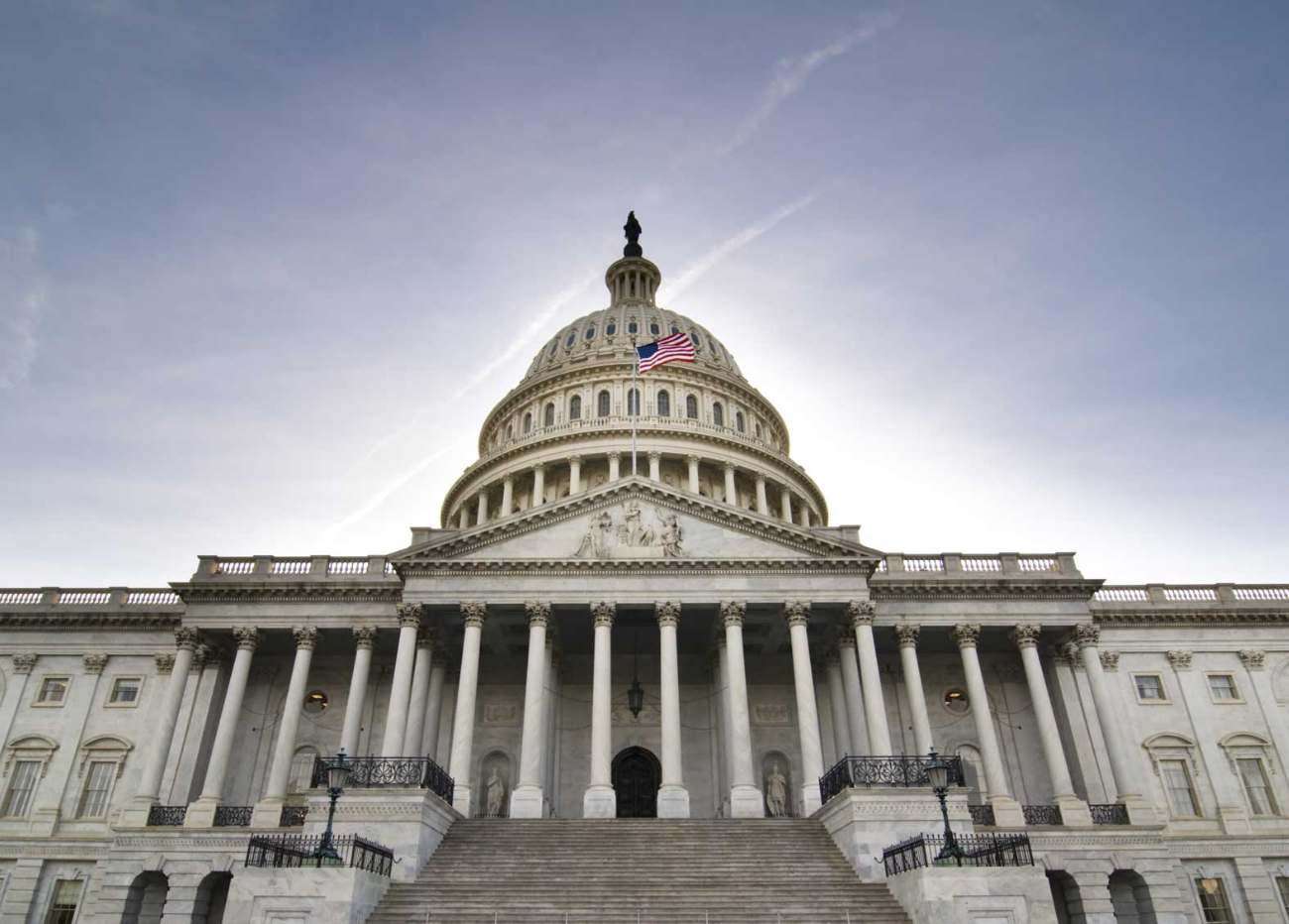 Government Relations Update
Eldon Burton
Virginia State University
February 2021
[Speaker Notes: Start with an official introduction of myself and my journey to this position.]
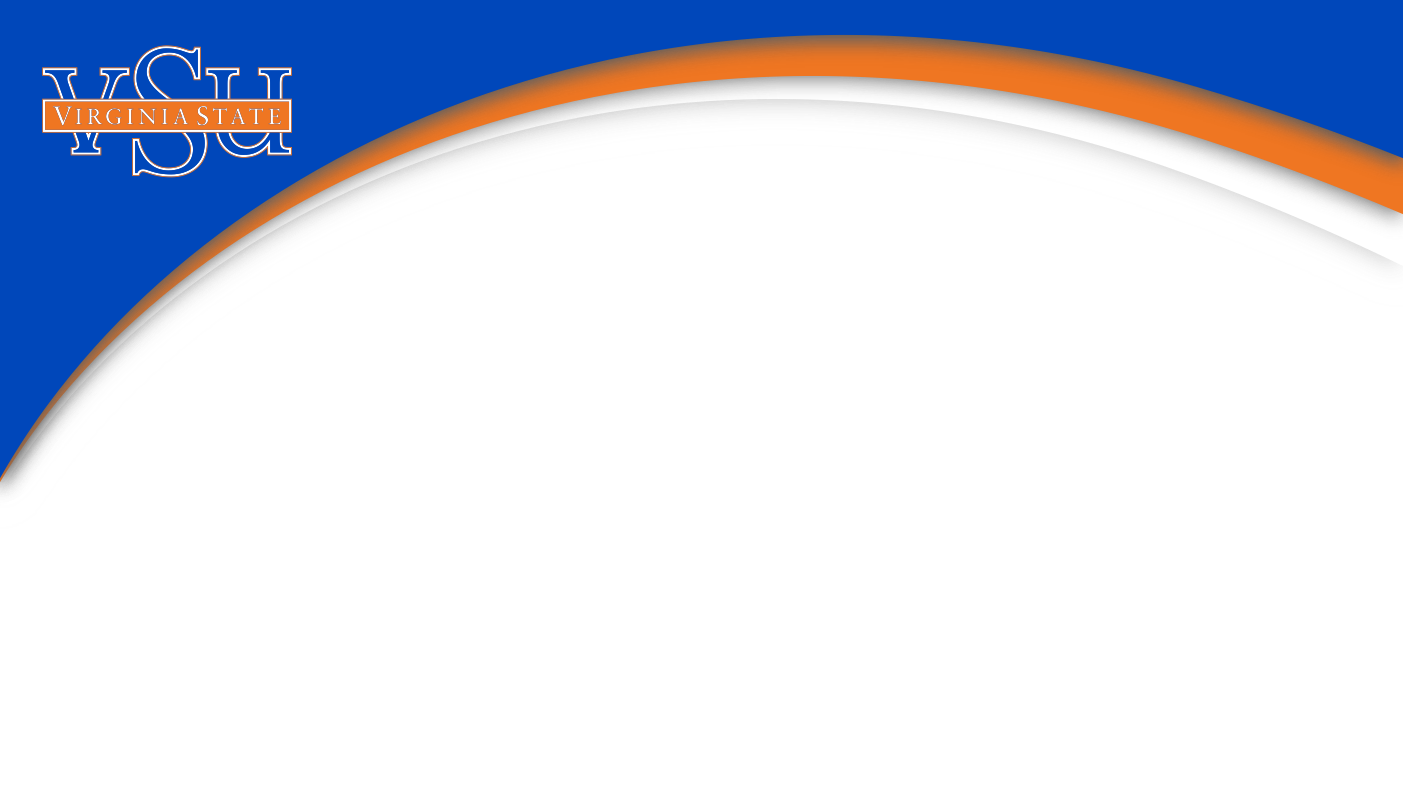 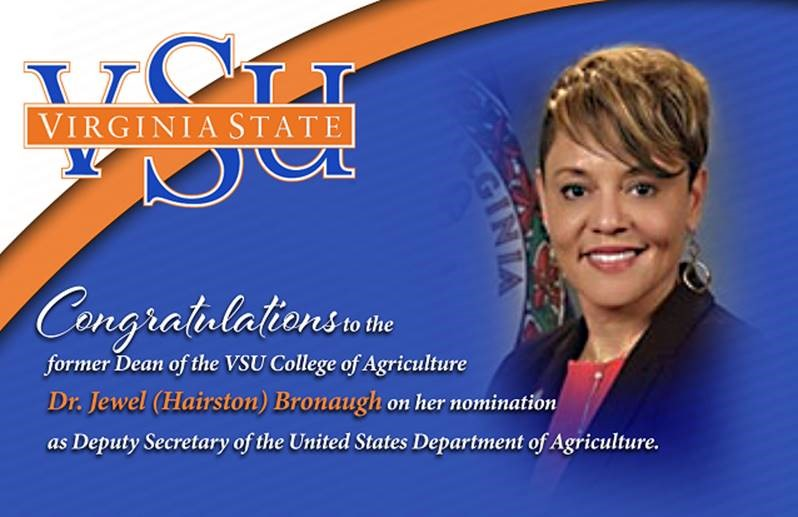 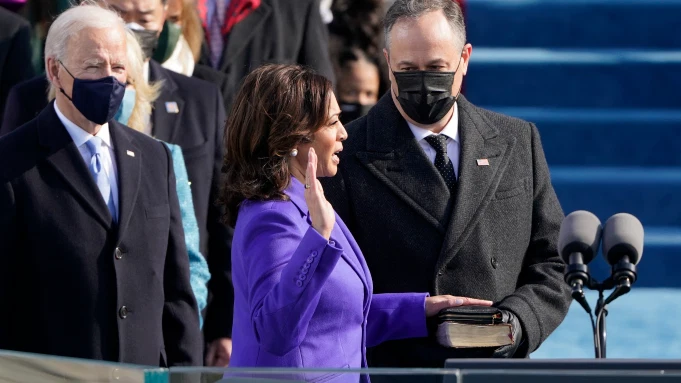 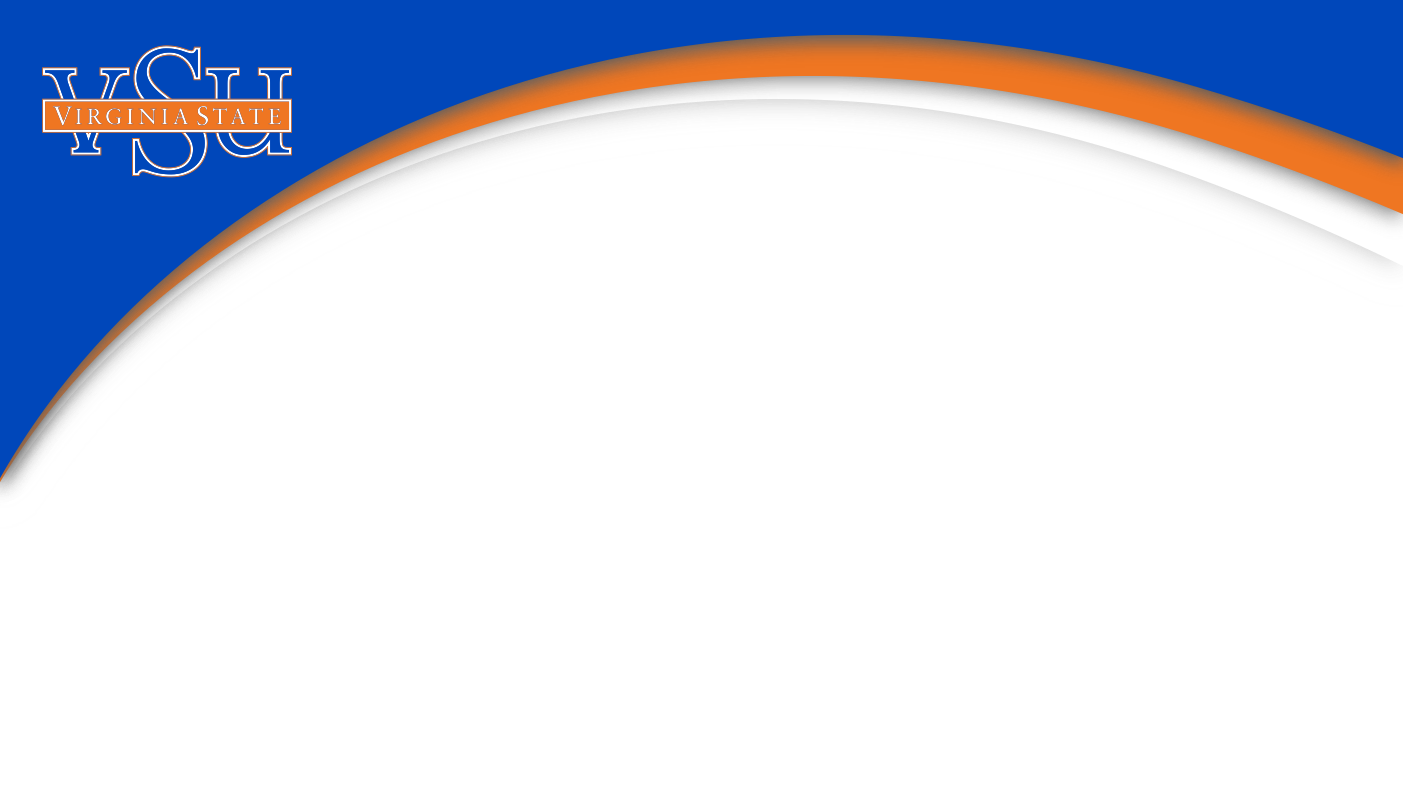 Coronavirus Response and Relief Supplemental Appropriations Act (CRRSAA)
Higher Education Emergency Relief Funds (HEERF II) - $21.2 Billion
VSU Allocation - $10.7 Million

HBCU/MSI Allocation – $1.7 Billion
VSU HBCU Allocation –  $TBD
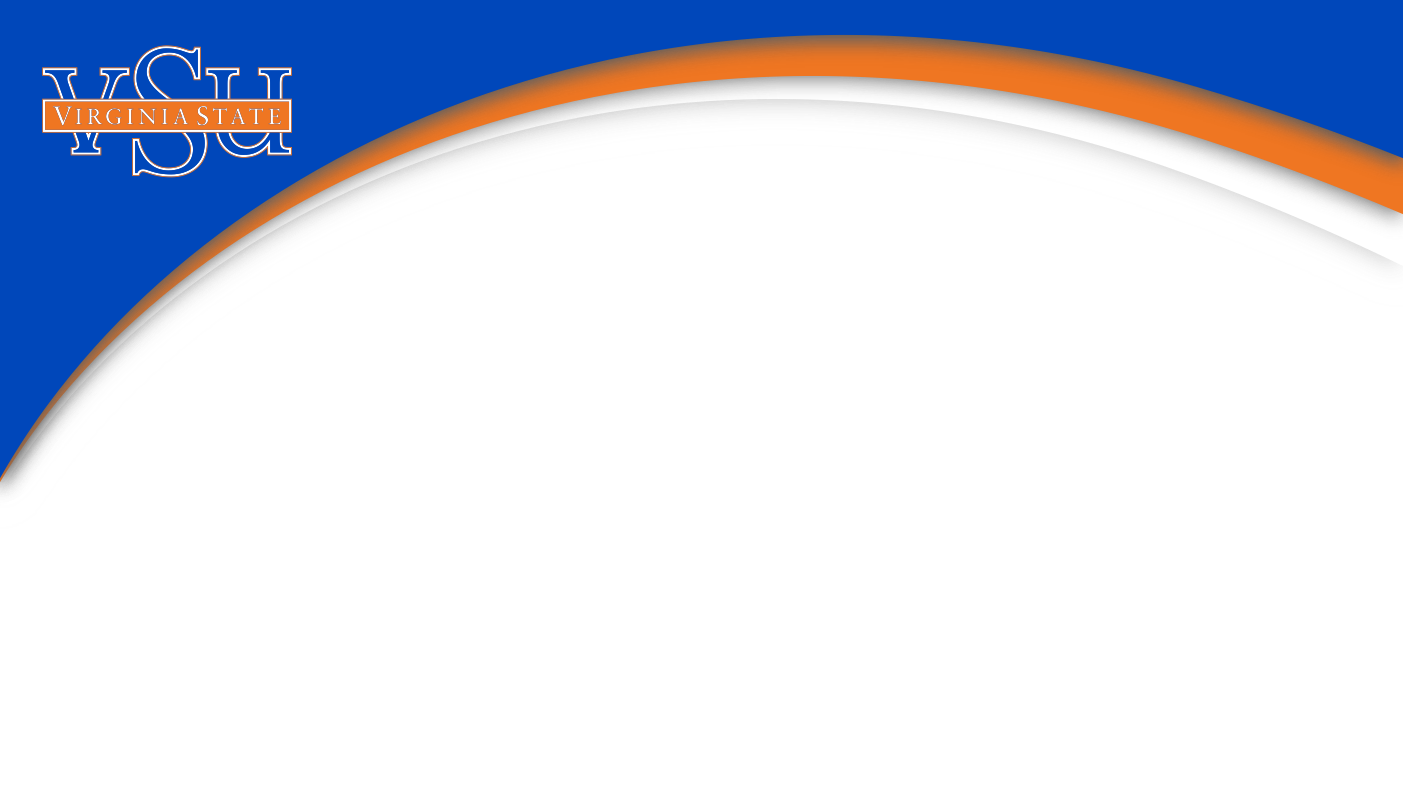 Governor’s Budget Amendments for FY 2022 

Restored $6.2 million for VSU program

Restored $1.5 million for VSU Cooperative Extension State Match 

Added $34 million for VSU to improve HVAC campus-wide for infectious aerosol control
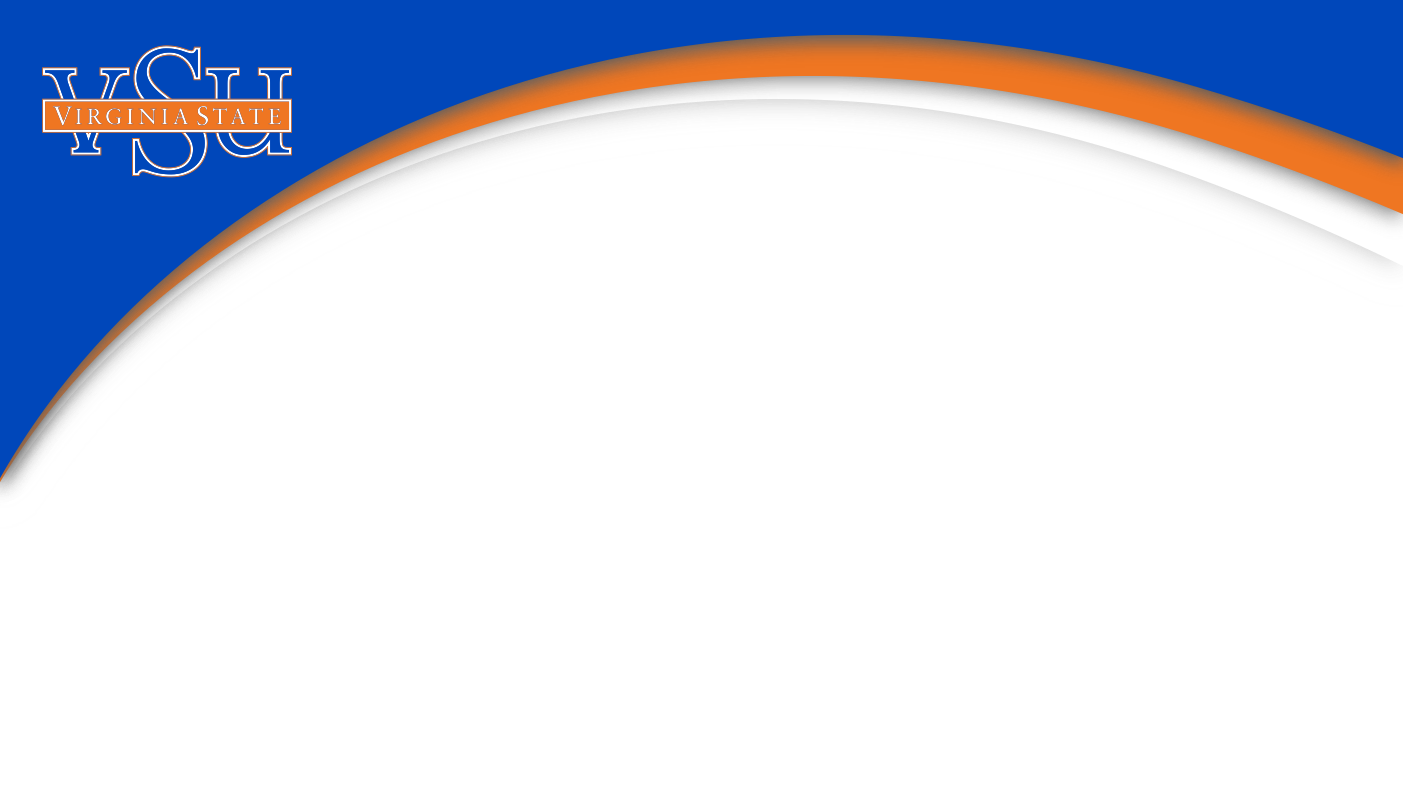 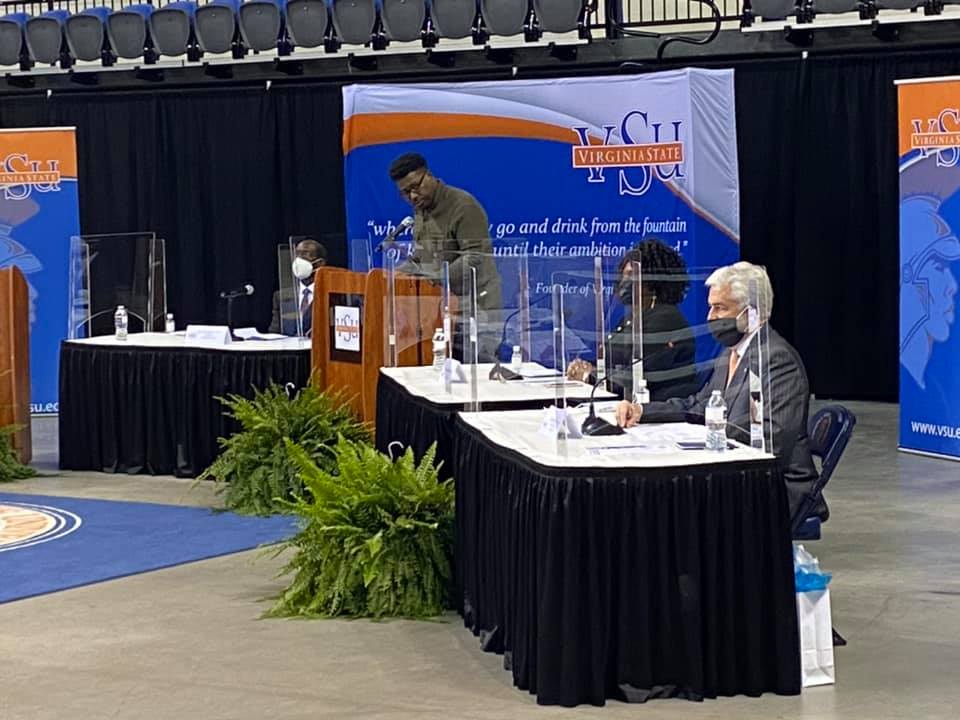 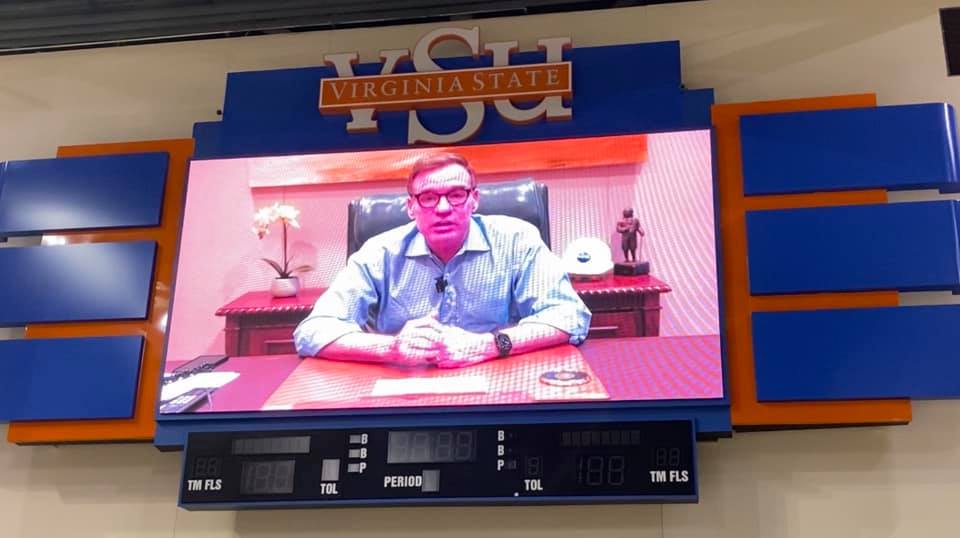 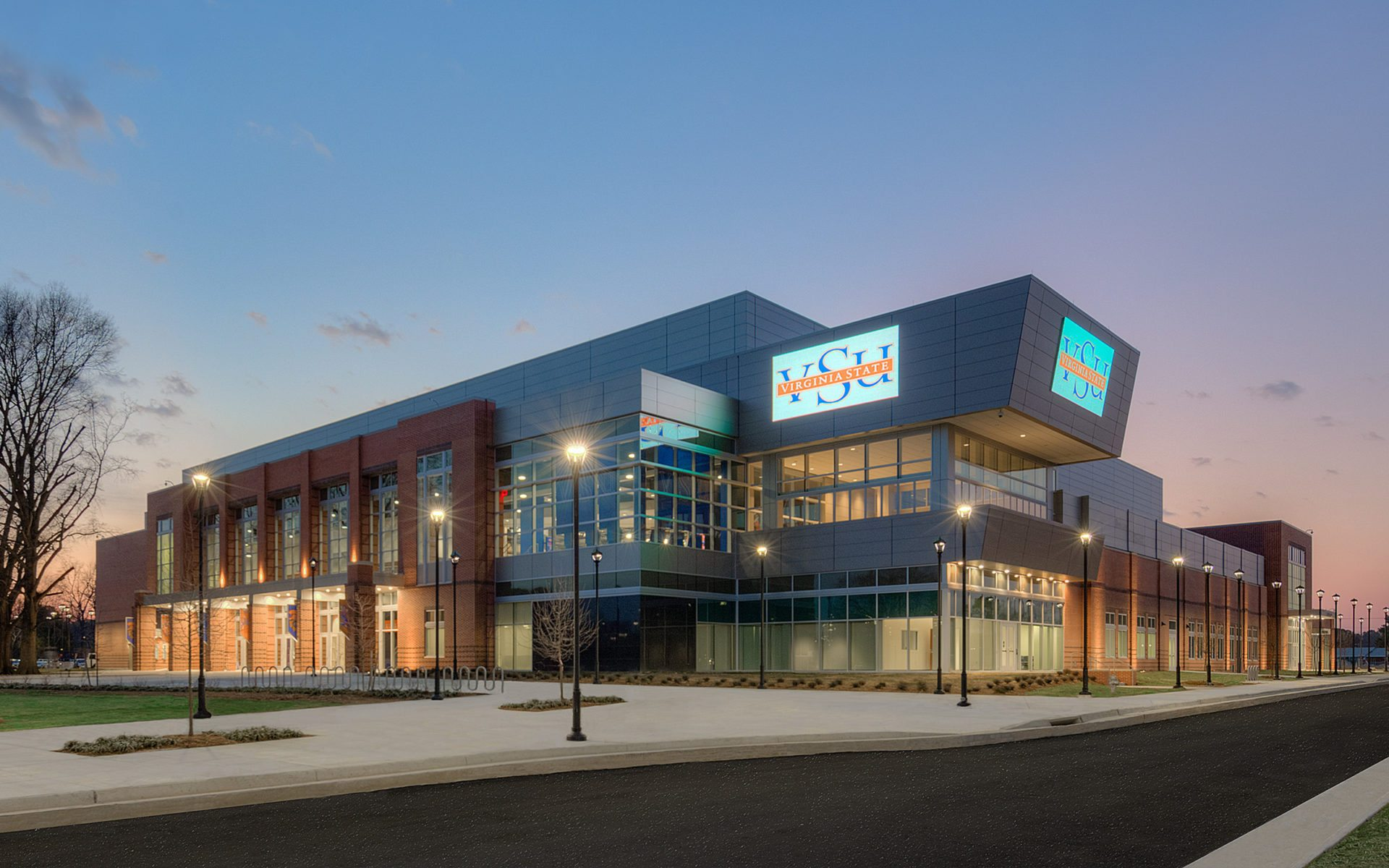 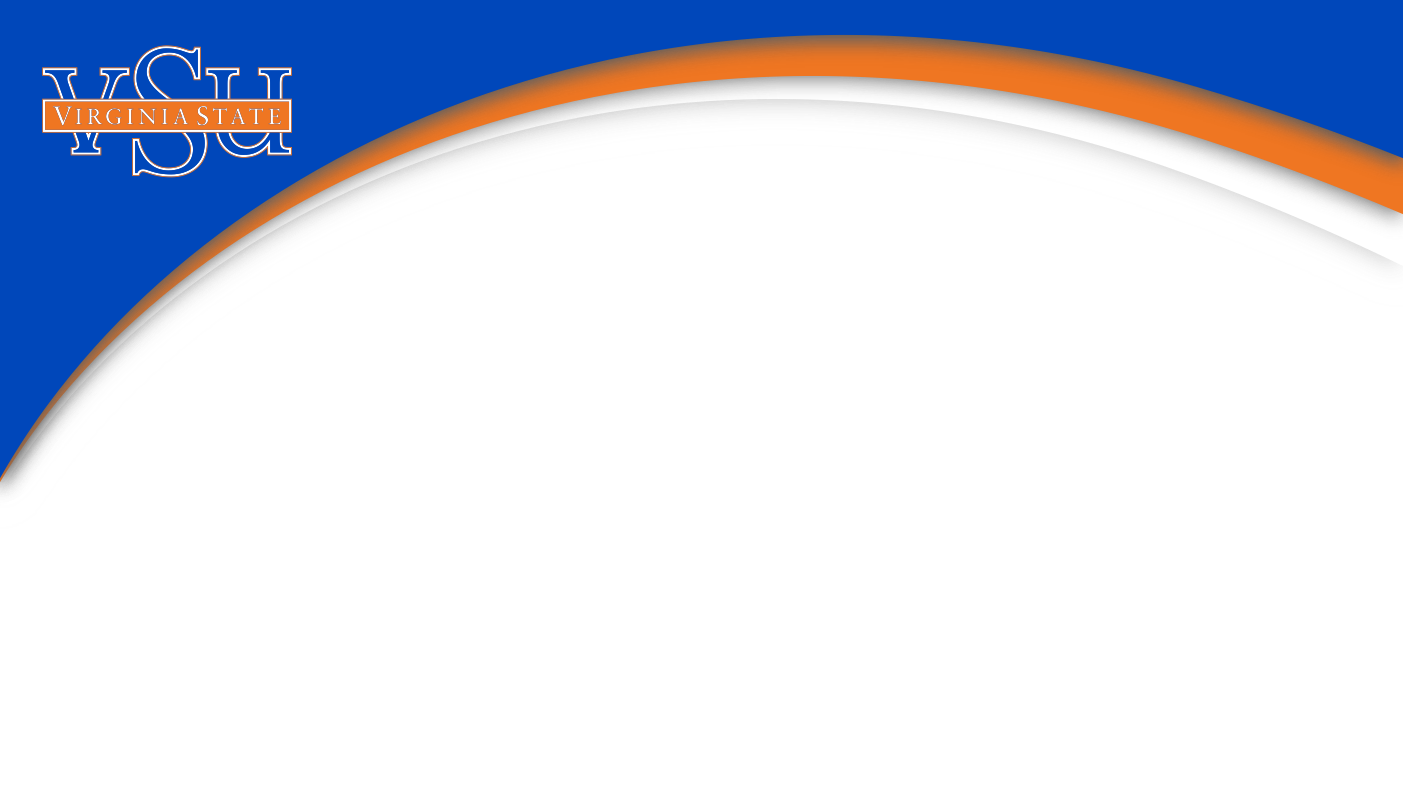 Questions?